ШКОЛА ИНОСТРАННЫХ ЯЗКОВ
День открытых дверей
7 ноября 2020
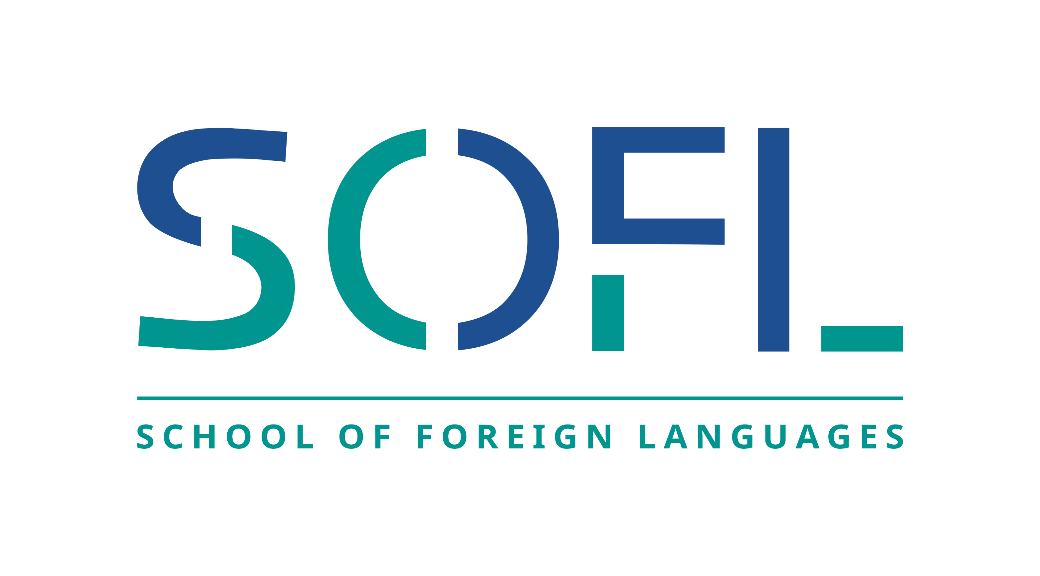 Спикер «ИЯиМКК»
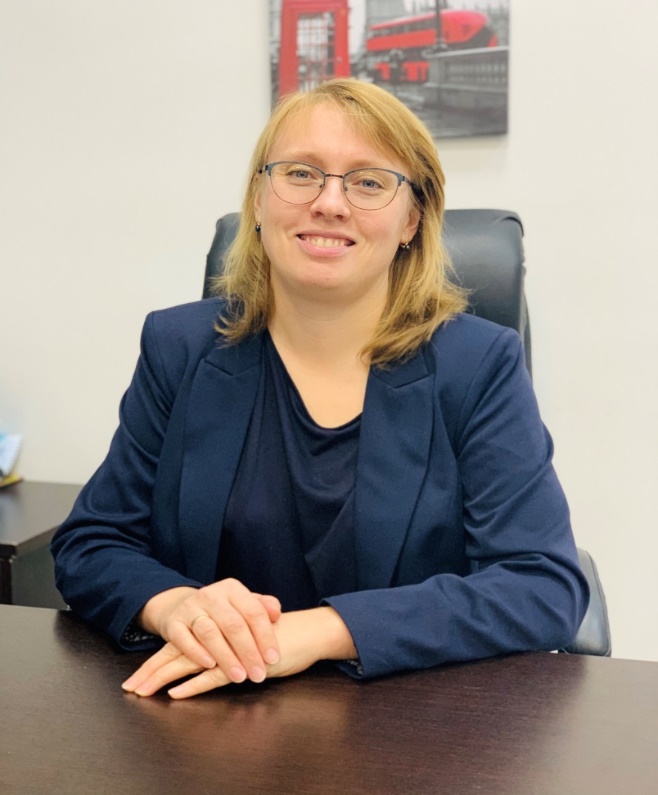 Боголепова Светлана Викторовна 
Академический руководитель бакалаврской программы
«Иностранные языки и межкультурная коммуникация»
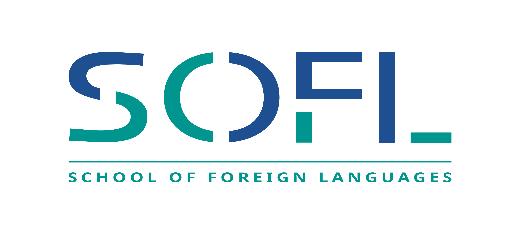 Школа иностранных языков
https://lang.hse.ru/
Программа выступления
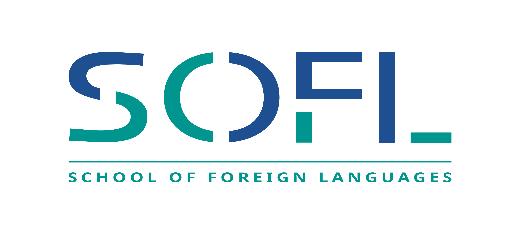 Школа иностранных языков
https://lang.hse.ru/
Школа иностранных языков НИУ ВШЭ
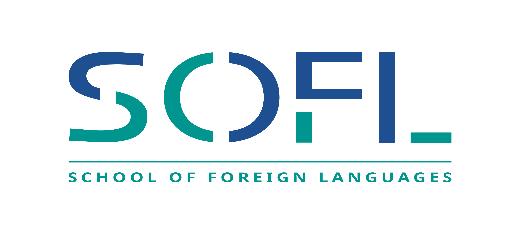 Школа иностранных языков
https://lang.hse.ru/
Школа иностранных языков НИУ ВШЭ
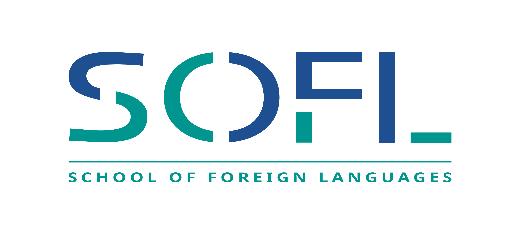 Школа иностранных языков
https://lang.hse.ru/
Конкурентные преимущества ОП «ИЯиМКК
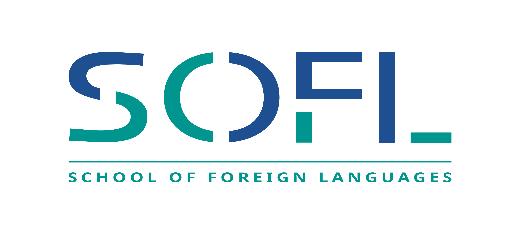 Школа иностранных языков
https://lang.hse.ru/
Подготовка по первому иностранному языку
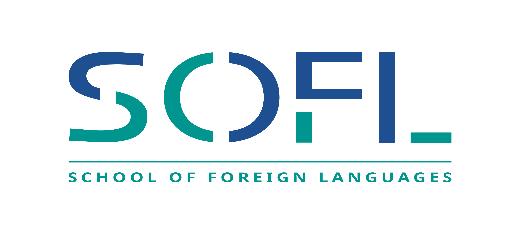 Школа иностранных языков
https://lang.hse.ru/
Подготовка по второму иностранному языку
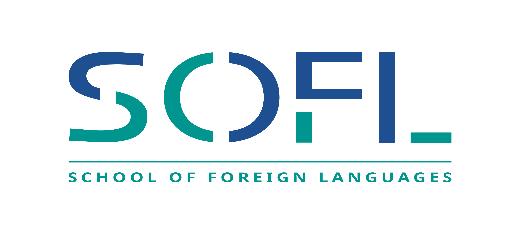 Школа иностранных языков
https://lang.hse.ru/
Вторые иностранные языкиМы изучаем:
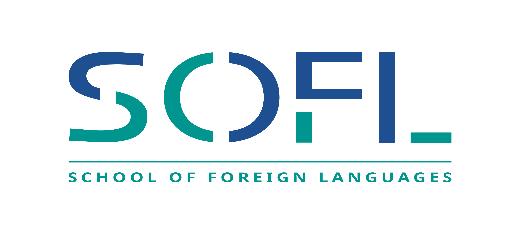 Школа иностранных языков
https://lang.hse.ru/
Изучая второй язык, Вы сможете:
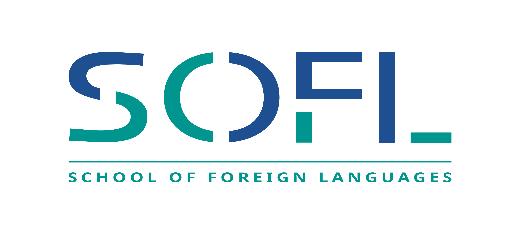 Школа иностранных языков
https://lang.hse.ru/
Студенты, заинтересованные в углубленном изучении языка, могут стать членами клубов:
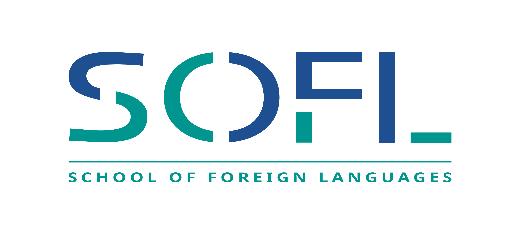 Школа иностранных языков
https://lang.hse.ru/
Научная и проектная деятельность
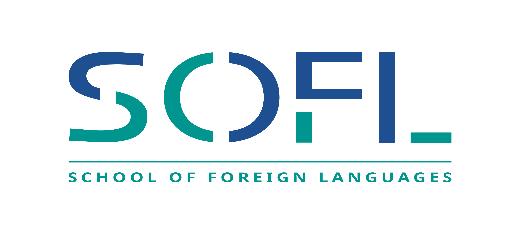 Школа иностранных языков
https://lang.hse.ru/
Специализация: методика преподавания иностранных языков и культур
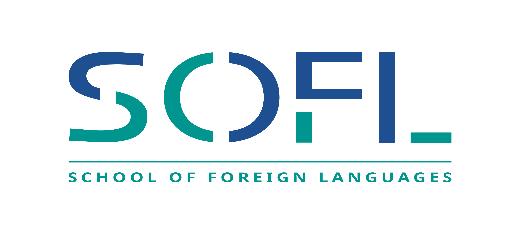 Школа иностранных языков
https://lang.hse.ru/
Специализация: перевод и переводоведение
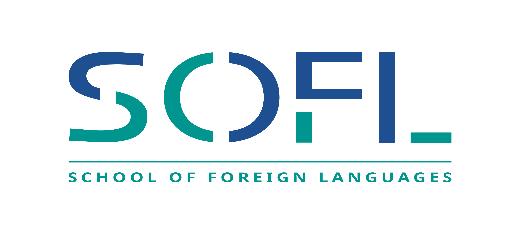 Школа иностранных языков
https://lang.hse.ru/
Специализация: Intercultural Communication (ведется на английском языке)
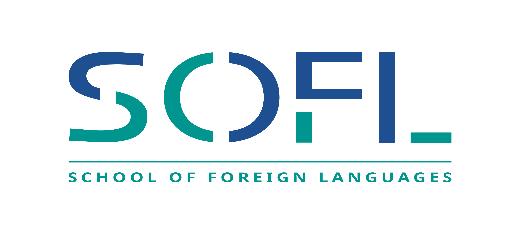 Школа иностранных языков
https://lang.hse.ru/
Специализация: Text and Discourse
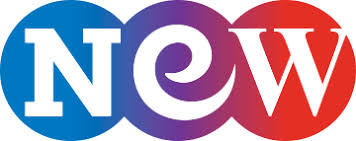 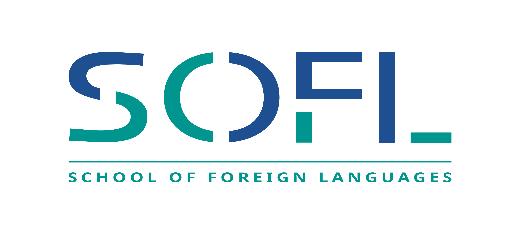 Школа иностранных языков
https://lang.hse.ru/
Производственная практика
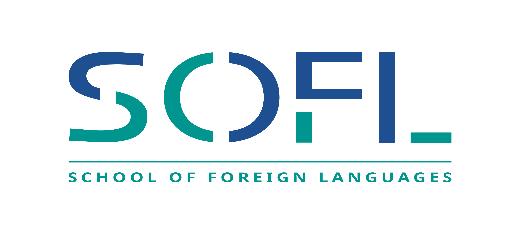 Школа иностранных языков
https://lang.hse.ru/
Наши партнеры
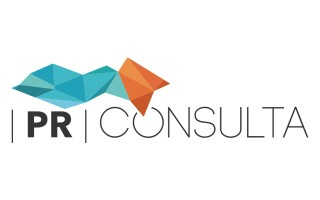 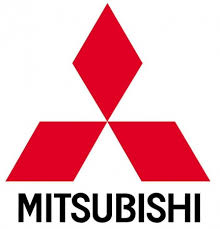 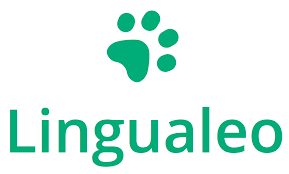 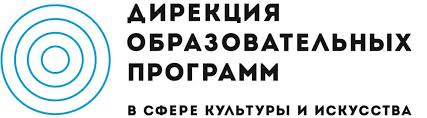 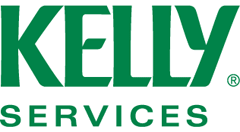 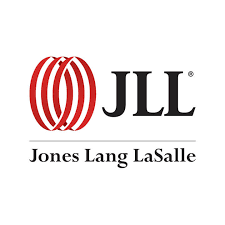 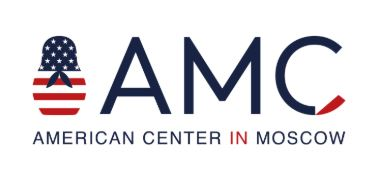 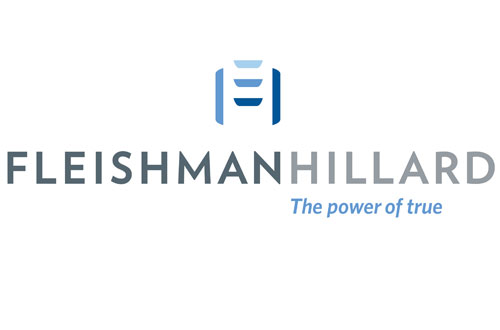 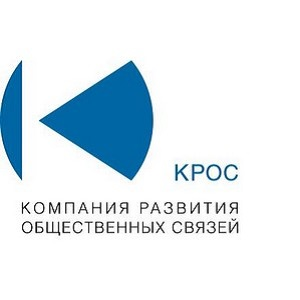 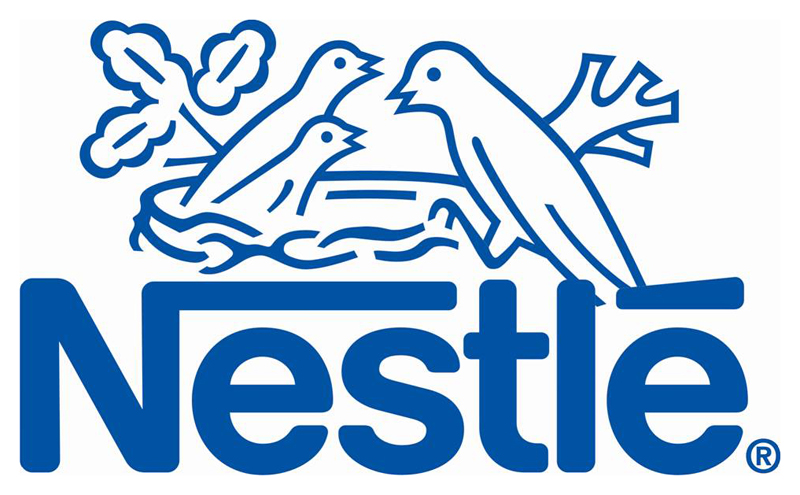 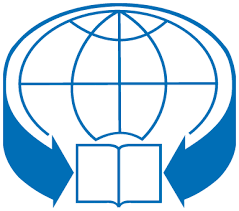 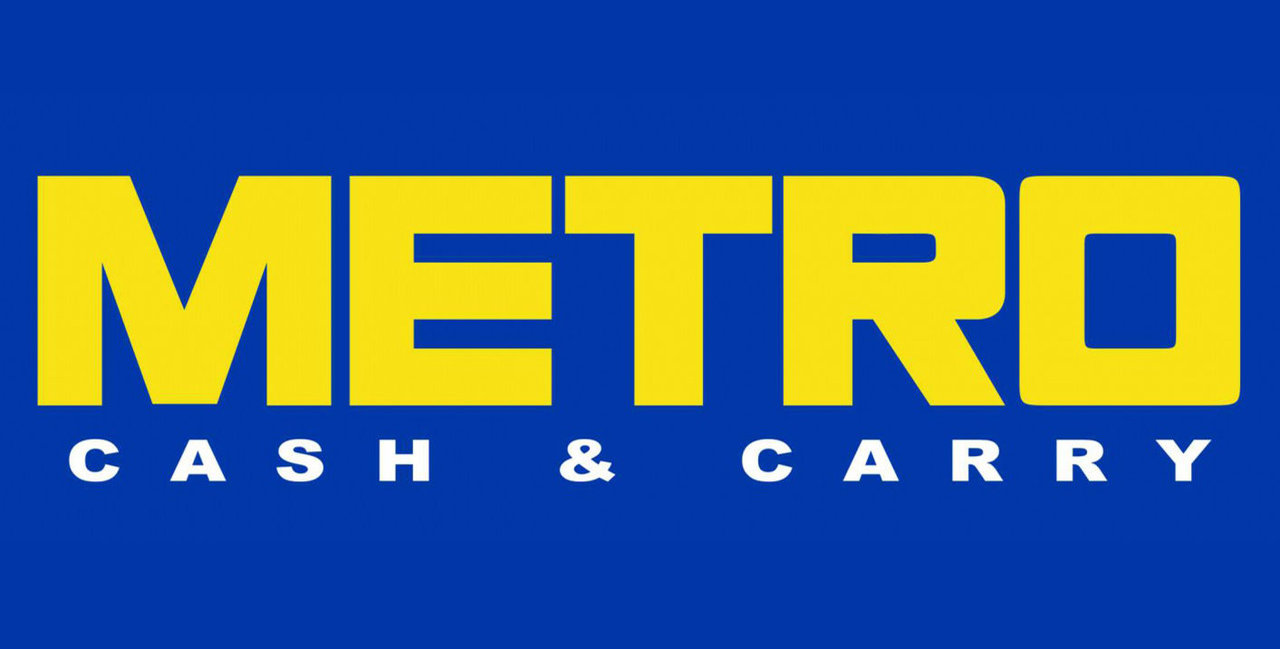 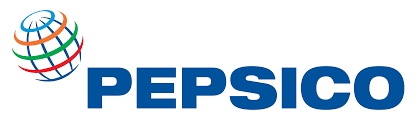 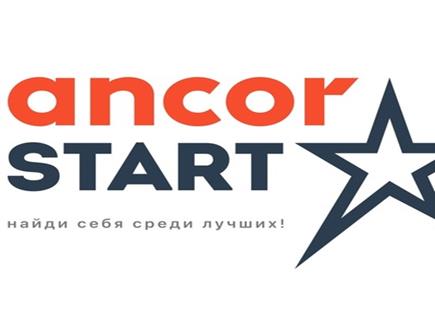 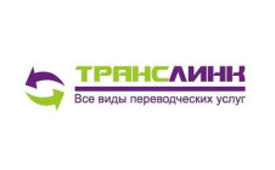 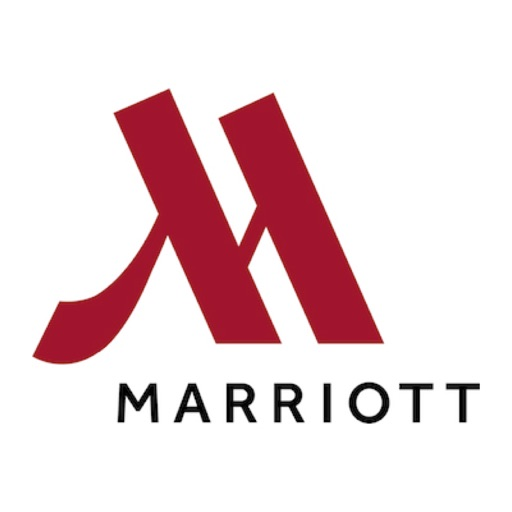 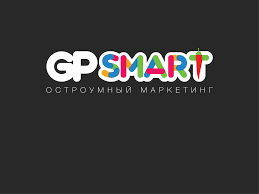 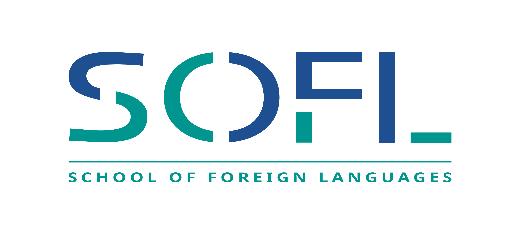 Школа иностранных языков
https://lang.hse.ru/
Наши выпускники
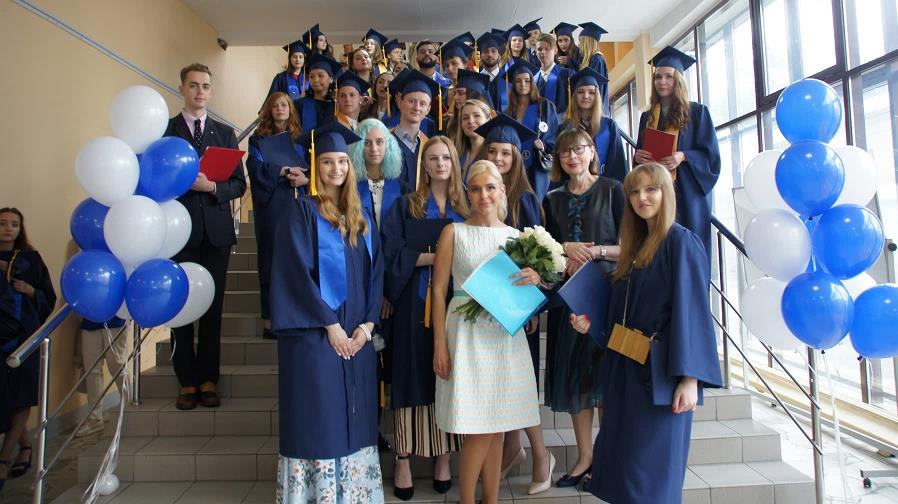 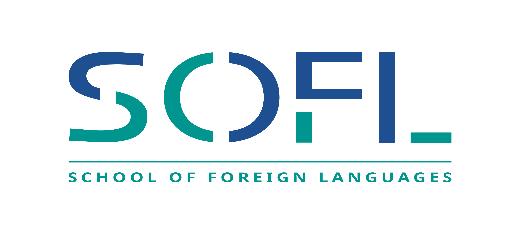 Школа иностранных языков
https://lang.hse.ru/
Наши выпускники поступают в магистратуры:
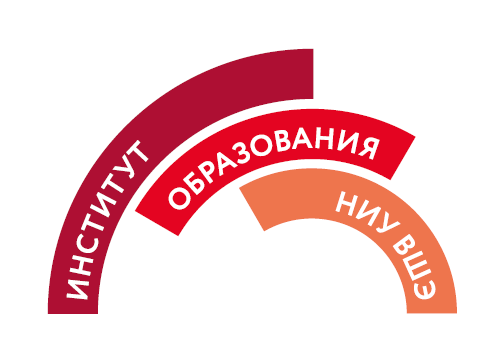 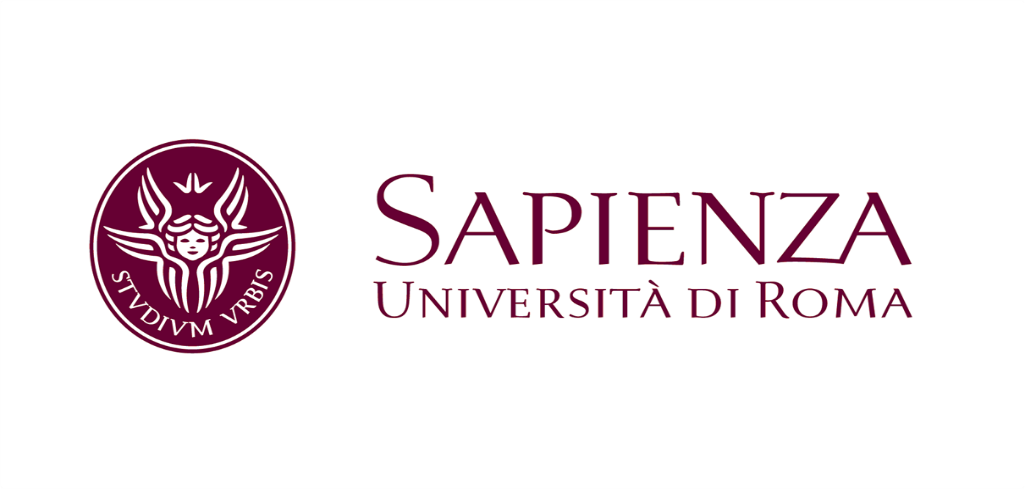 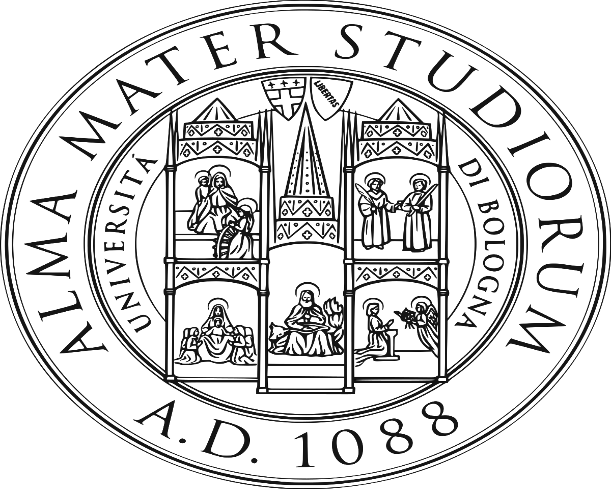 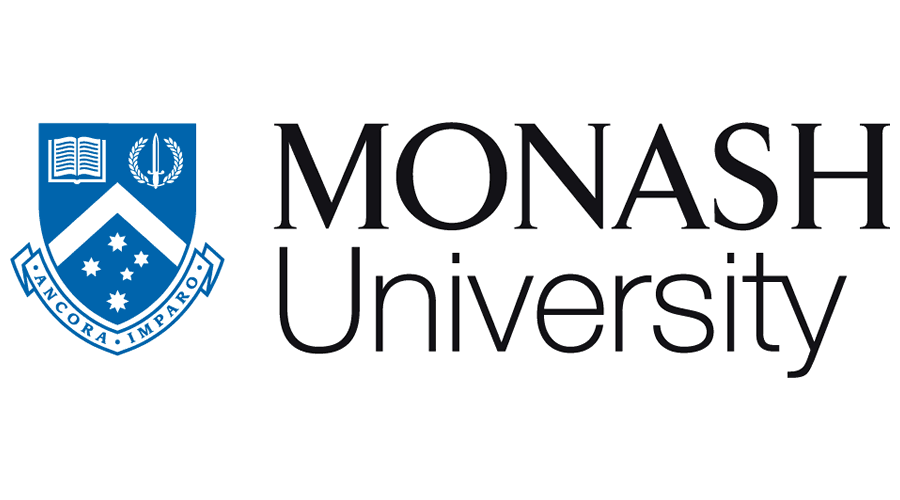 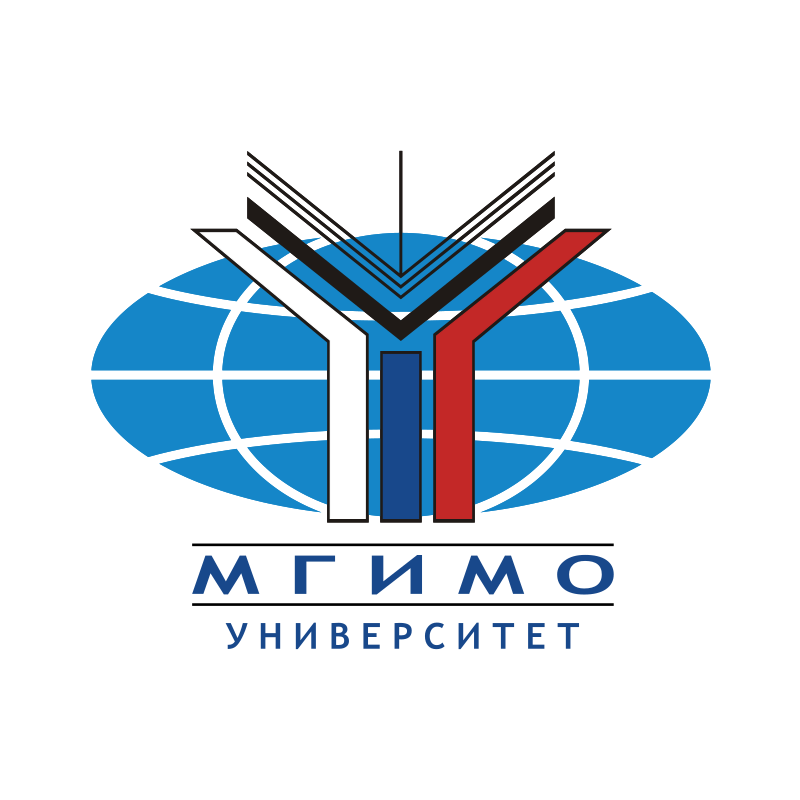 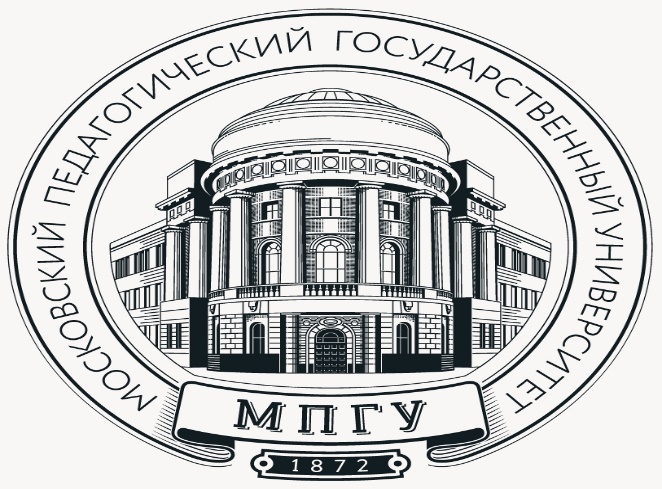 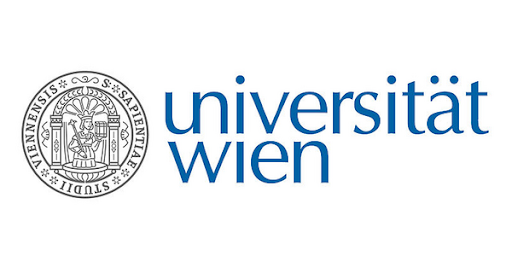 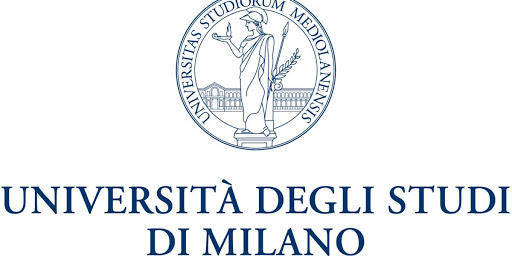 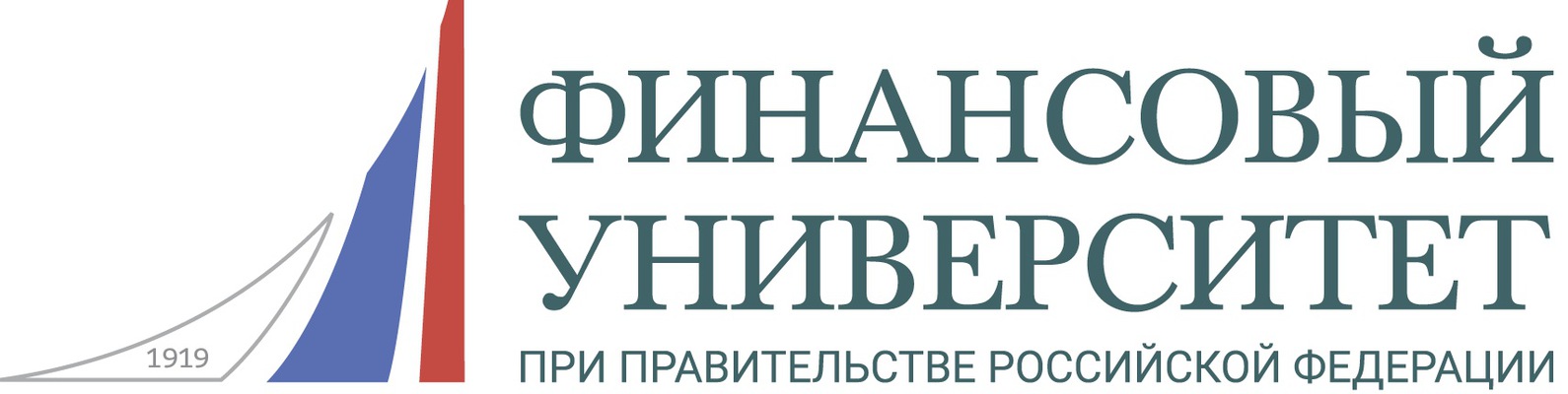 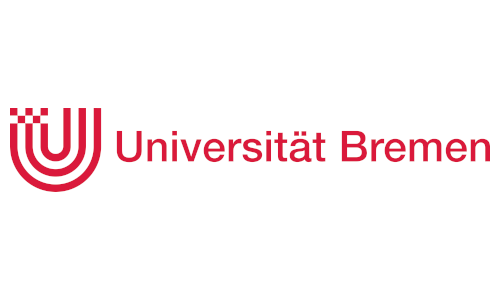 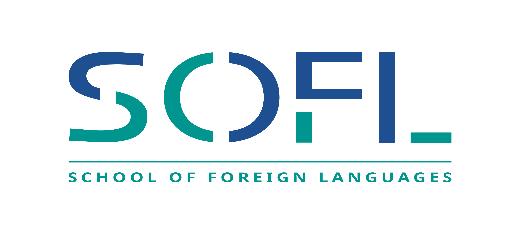 Школа иностранных языков
https://lang.hse.ru/
Наши выпускники поступают в магистратуры по следующим направлениям:
Маркетинг: цифровые технологии и маркетинговые коммуникации
Визуальная культура
Социально-экономическое и политическое развитие современной Азии                                                
Cultural Differences and Transnational Processes
Educational leadership and policy
English-speaking cultures: Language, Text, Media
Современные технологии преподавания английского языка
Germanica: история и современность
Психолингвистика
Языковая политика в условиях этнокультурного разнообразия
Управление человеческими ресурсами
Психология в бизнесе
Государственное и муниципальное управление
Международный бизнес/ международный менеджмент
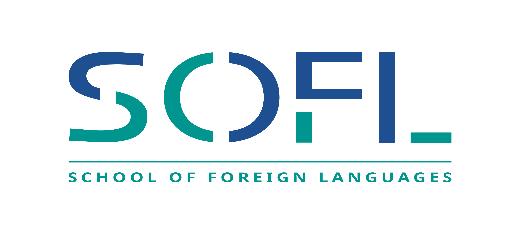 Школа иностранных языков
https://lang.hse.ru/
Наши выпускники работают:
Преподавателями
Переводчиками
Авторами, редакторами
Копирайтерами
Техническими писателями
Community Manager
Менеджерами по работе с клиентами
Специалистами по маркетингу
Руководителями группы отдела корпоративных продаж
Организаторами мероприятий
Специалистами отдела кадров
PR Coordinator
Visual merchandising team assistant
Marketing Communication Manager
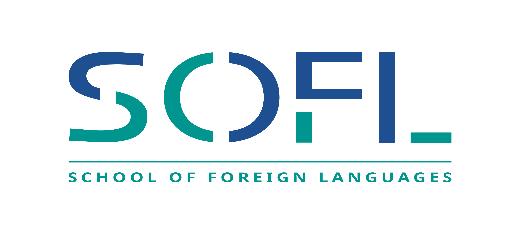 Школа иностранных языков
https://lang.hse.ru/
Академическая мобильность – это возможность:
познакомиться с образовательными системами других стран
приобрести опыт сотрудничества в международной академической среде
повысить уровень владения иностранным языком
развить навыки межкультурной коммуникации
открыть новые карьерные перспективы
посмотреть мир
завести новых друзей
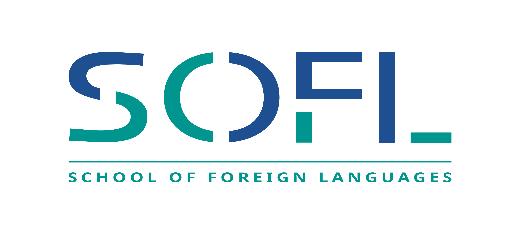 Школа иностранных языков
https://lang.hse.ru/
Карта вузов партнеров НИУ ВШЭ
370+ квот в год
для студентов НИУ ВШЭ
27+
стран мира
74+ соглашений
о студенческом обмене
1024+
заявок в год
École des sciences de la gestion (ESG)
University of Jyvaskyla
University of Tartu
SSEES UCL
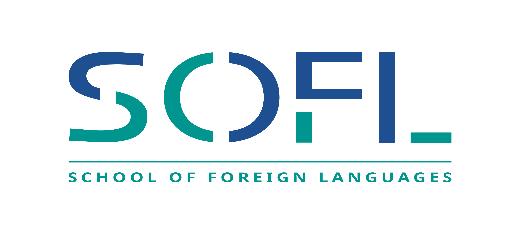 Школа иностранных языков
https://lang.hse.ru/
Vienna University of Economics (WU)
San Diego State University
East China Normal University (ECNU)
Pontifical Catholic University of Rio de Janeiro
Траектории поступления
https://www.hse.ru/ba/lang/traektoria
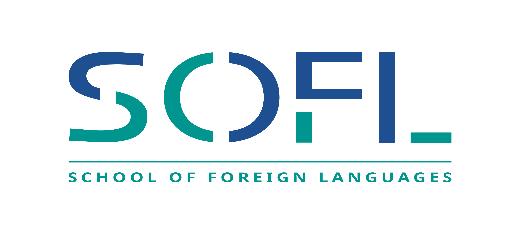 Школа иностранных языков
https://lang.hse.ru/
Академическая культура
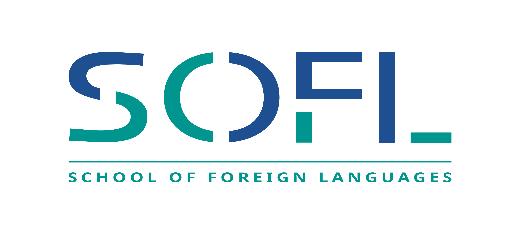 Школа иностранных языков
https://lang.hse.ru/
Академическая культура дает возможность:
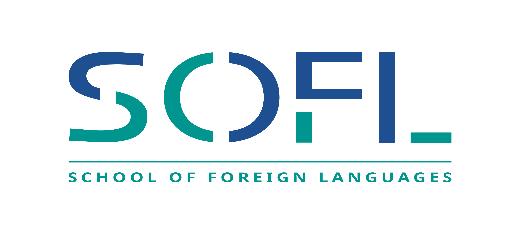 Школа иностранных языков
https://lang.hse.ru/
Дополнительные возможности с центром языковой и методической подготовки ШИЯ
Центр дает возможность всем желающим изучить дополнительно ещё один иностранный язык, расширить уже имеющиеся знания, повысить свою квалификацию, подготовиться к сдаче международного экзамена, а также получить диплом о профессиональной переподготовке, удостоверение НИУ ВШЭ о повышении квалификации.
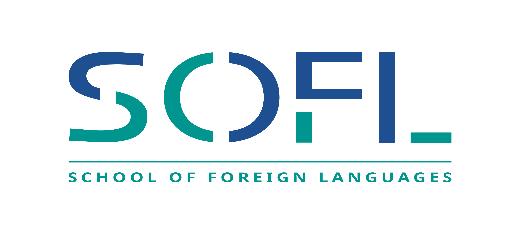 Школа иностранных языков
https://lang.hse.ru/
Переводчик в сфере профессиональной коммуникации
Программа профессиональной переподготовки для получения дополнительной квалификации рассчитана на людей с первым высшим образованием  или на студентов 3 и 4 курсов, желающих  овладеть новой специальностью переводчика в сфере их профессиональной деятельности.
Данный курс можно освоить в процессе обучения по основной образовательной программе.
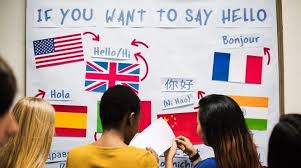 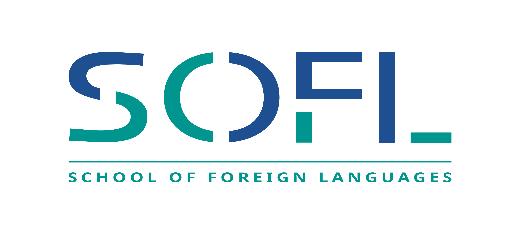 Школа иностранных языков
https://lang.hse.ru/
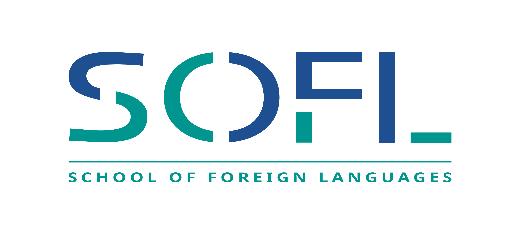 Школа иностранных языков
С нами можно ближе познакомиться:
Официальный сайт программы - https://lang.hse.ru/

Мы на сайте VK - https://vk.com/langhse

Мы на сайте Facebook - https://www.facebook.com/langhse

Наш Instagram – flaic.hse
Спасибо за внимание!
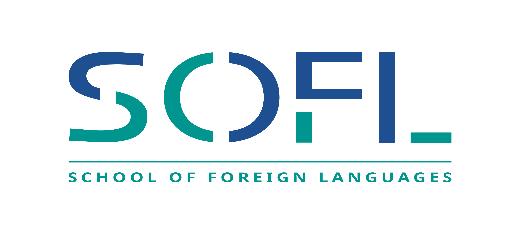 Школа иностранных языков